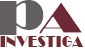 Proceso de selección de una prueba estadística.
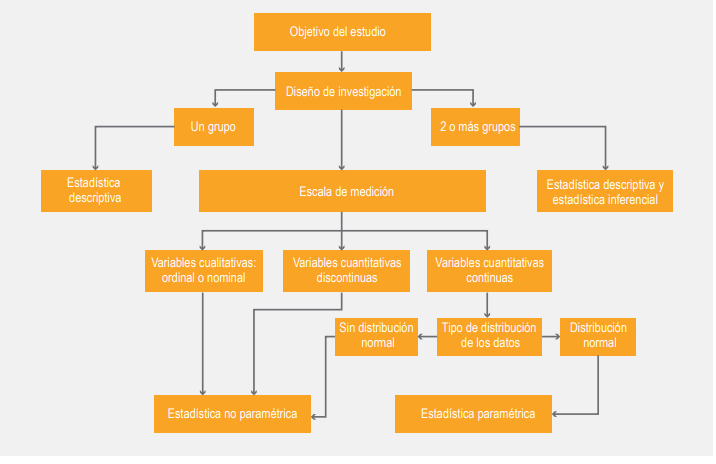 WWW.PUBLICACIONESINVESTIGA.COM